BÀI 14 THÊM HIỆU ỨNG CHO TRANG CHIẾU
CÂU HỎI
Làm thế nào để tạo được bài trình chiếu có những phần nội dung xuất hiện tuần tự theo các kiểu xuất hiện khác nhau?
Câu trả lời:
Để tạo được bài trình chiếu có những phần nội dung xuất hiện tuần tự theo các kiểu xuất hiện khác nhau, chúng ta chèn hiệu ứng cho các trang chiếu và hiệu ứng cho các nội dung trong trang chiếu đó.
1. Hiệu ứng cho trang chiếu
- Hiệu ứng là cách xuất hiện hoặc biến mất các trang chiếu, cách đưa những đối tượng trên một trang chiếu xuất hiện hoặc biến mất ở những thời điểm khác nhau. 
- Hiệu ứng có thể chọn cho một đối tượng trên trang chiếu: Animations
- Hiệu ứng chuyển trang chiếu: Transitions
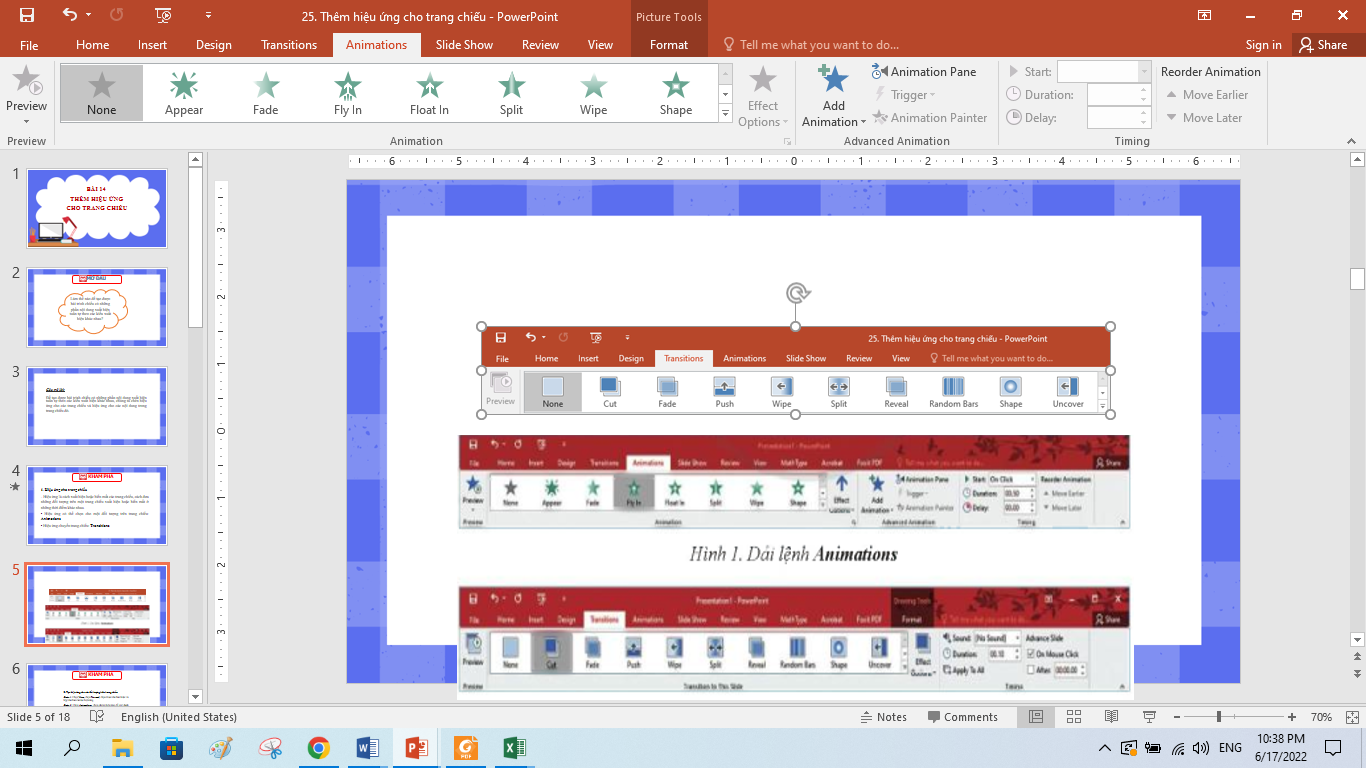 Hình 1. Dải lệnh Animations
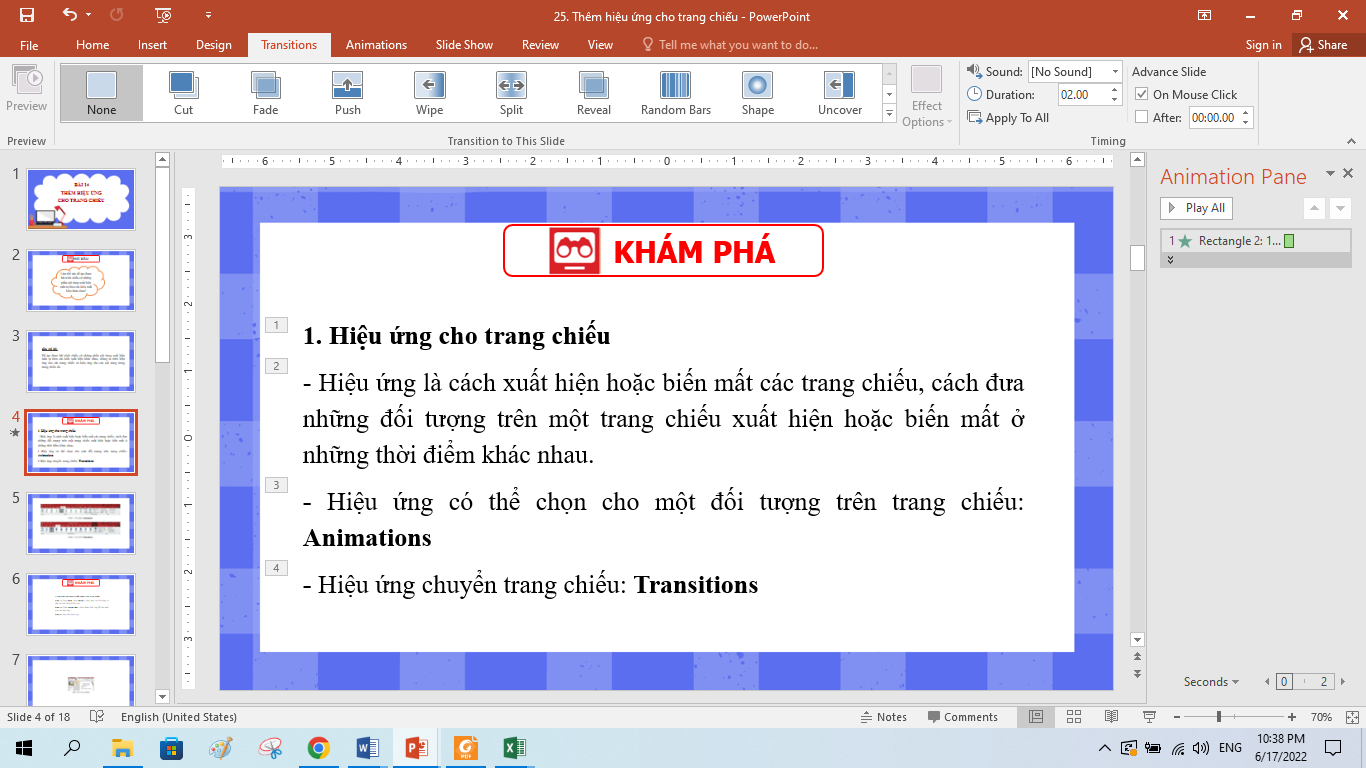 Hình 2. Dải lệnh Transitions
KHÁM PHÁ
2. Tạo hiệu ứng cho các đối tượng trên trang chiếu  
Bước 1. Chọn View, chọn Normal, chọn đoạn văn bản hoặc cả hộp văn bản cần tạo hiệu ứng.
Bước 2. Chọn Animations, chọn nhóm hiệu ứng để mở danh mục các hiệu ứng
Bước 3. Chọn kiểu hiệu ứng
THÔNG TIN CÁ NHÂN
THỰC HIỆN:
CHỌN
THÔNG TIN CÁ NHÂN
Họ và tên: Nguyễn Anh Quân
Nơi sinh: TPHCM
Lớp: 7A1
Địa chỉ: 24 Hậu Giang Phường 10 Quận 6 TPHCM
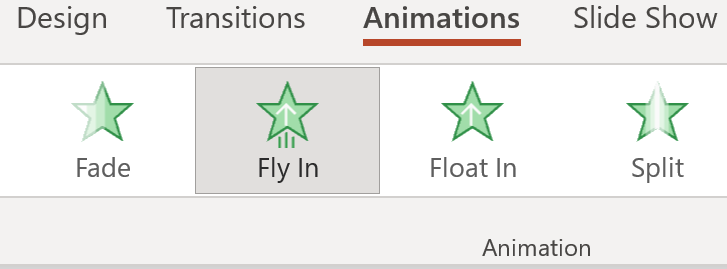 Hình 3. Chọn hiệu ứng Fly in
Lưu ý: Không nên sử dụng quá nhiều hiệu ứng động vì làm giảm sự tập trung của người xem vào phần nội dung.
Bước 4. Chọn lệnh Effect Options, chọn hướng xuất hiện của đối tượng khi diễn ra hiệu ứng
Bước 5. Chọn nhóm Timing để thiết lập thời gian cho hiệu ứng
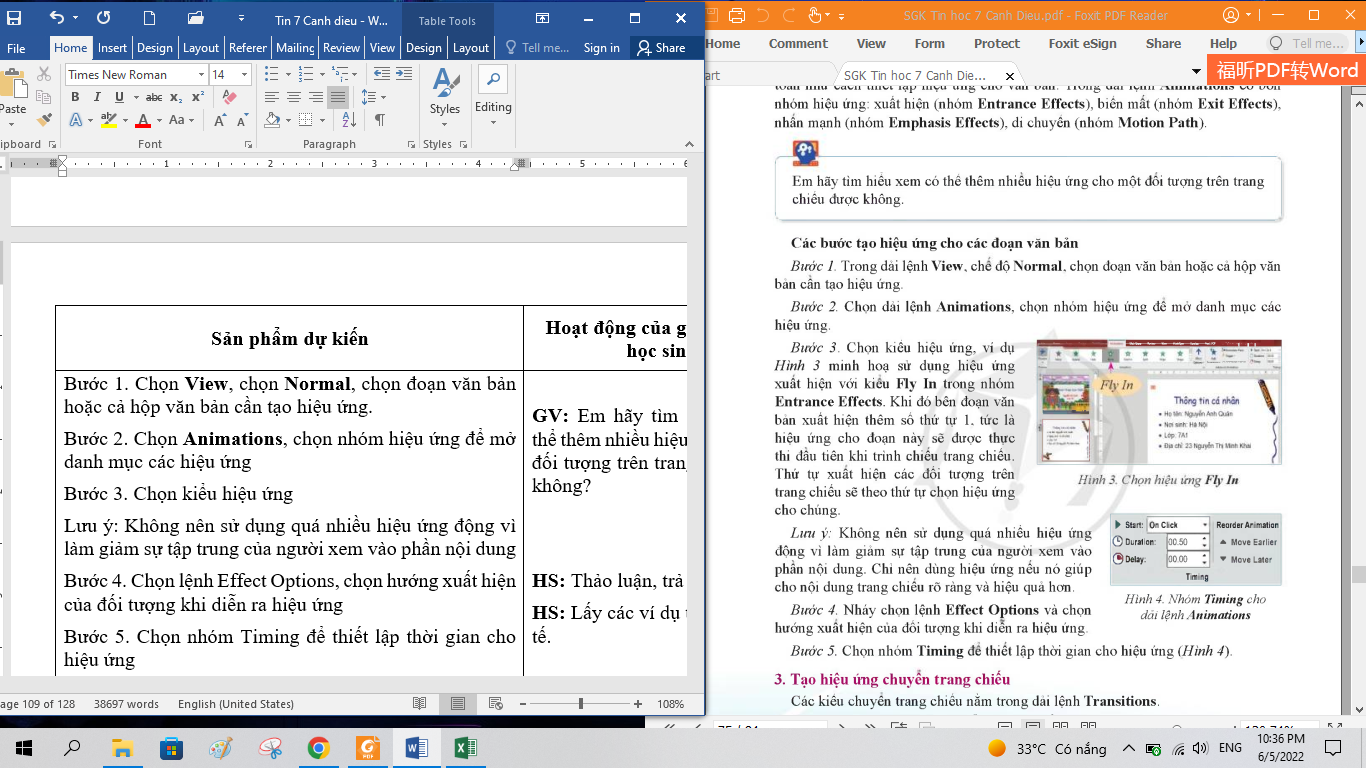 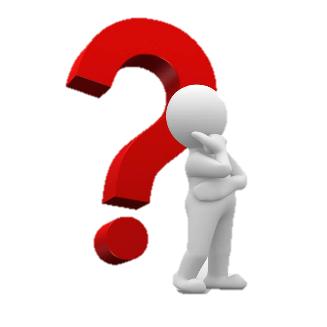 Có thể tạo hiệu ứng chuyển trang chiếu không? Nó thuộc dải lệnh nào của phần mềm Poweroint?
KHÁM PHÁ
3. Tạo hiệu ứng chuyển trang chiếu  
Bước 1. Chọn trang chiếu cần tạo hiệu ứng.
Bước 2. Chọn Transitions, chọn nhóm Transitions to This Slide, chọn một kiểu hiệu ứng trong danh mục
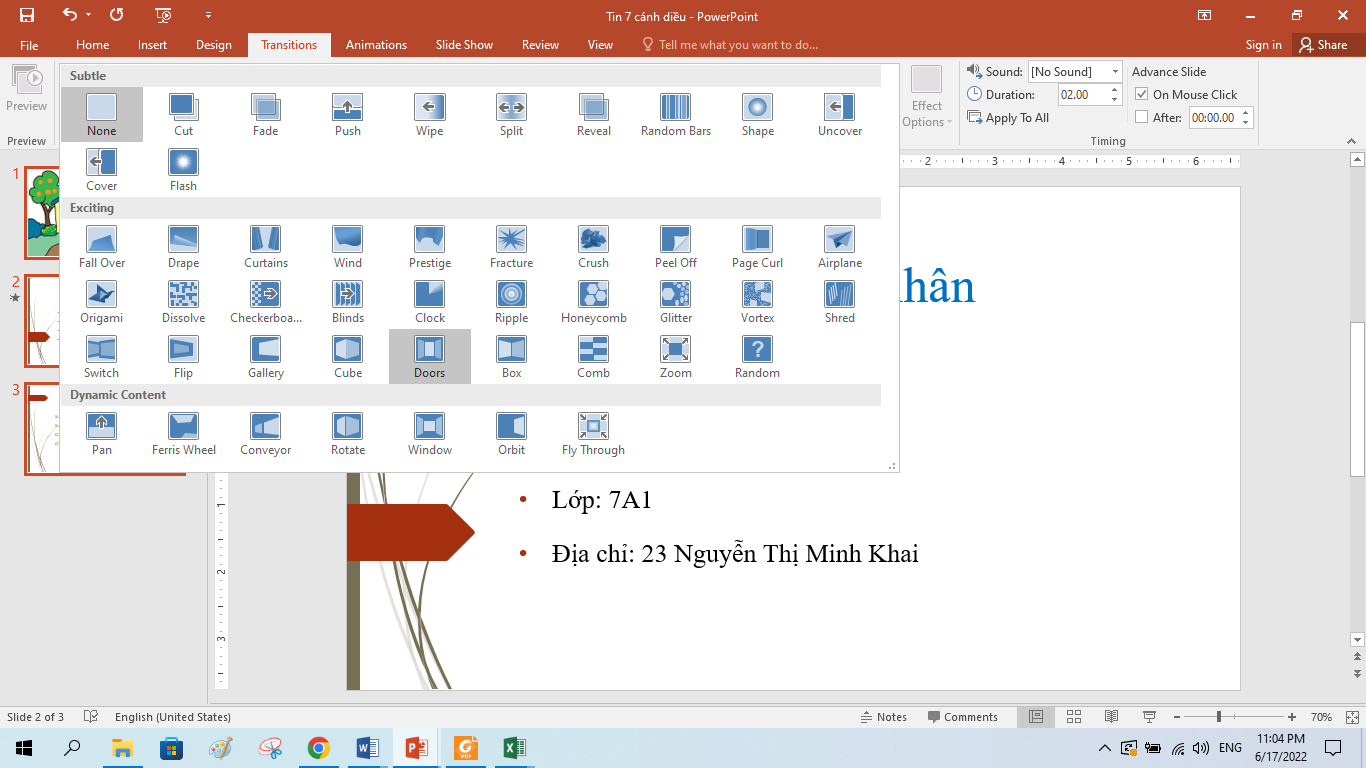 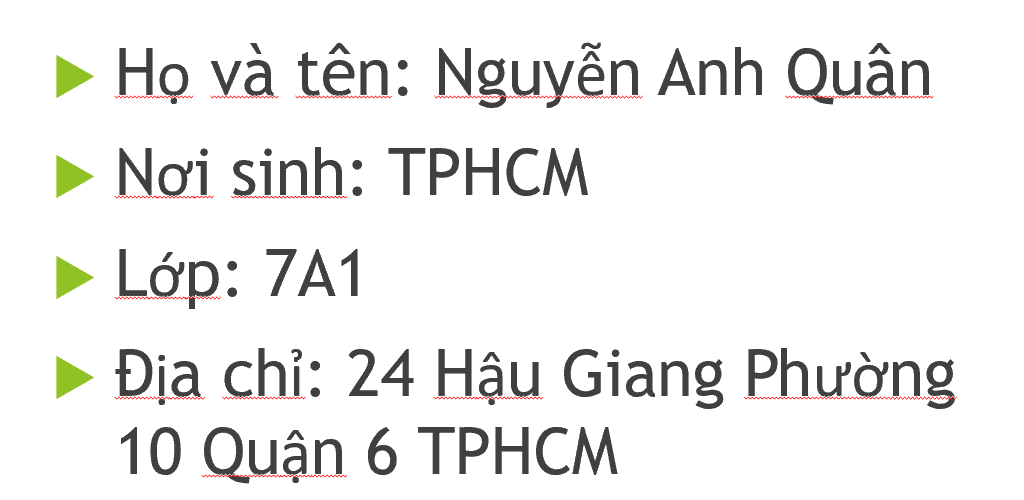 Doors
Hình 5. Chọn hiệu ứng Doors cho chuyển trang chiếu
Bước 3. Chọn lệnh Effect Options và tùy chọn thêm cho kiểu hiệu ứng vừa chọn ở Bước 2
Bước 4. Chọn nhóm Timing để thiết lập thời gian cho hiệu ứng Transitions
Để thiết lập hiệu ứng cho tất cả các trang chiếu trong bài trình chiếu, nháy chọn lệnh Apply To All trong nhóm Timing
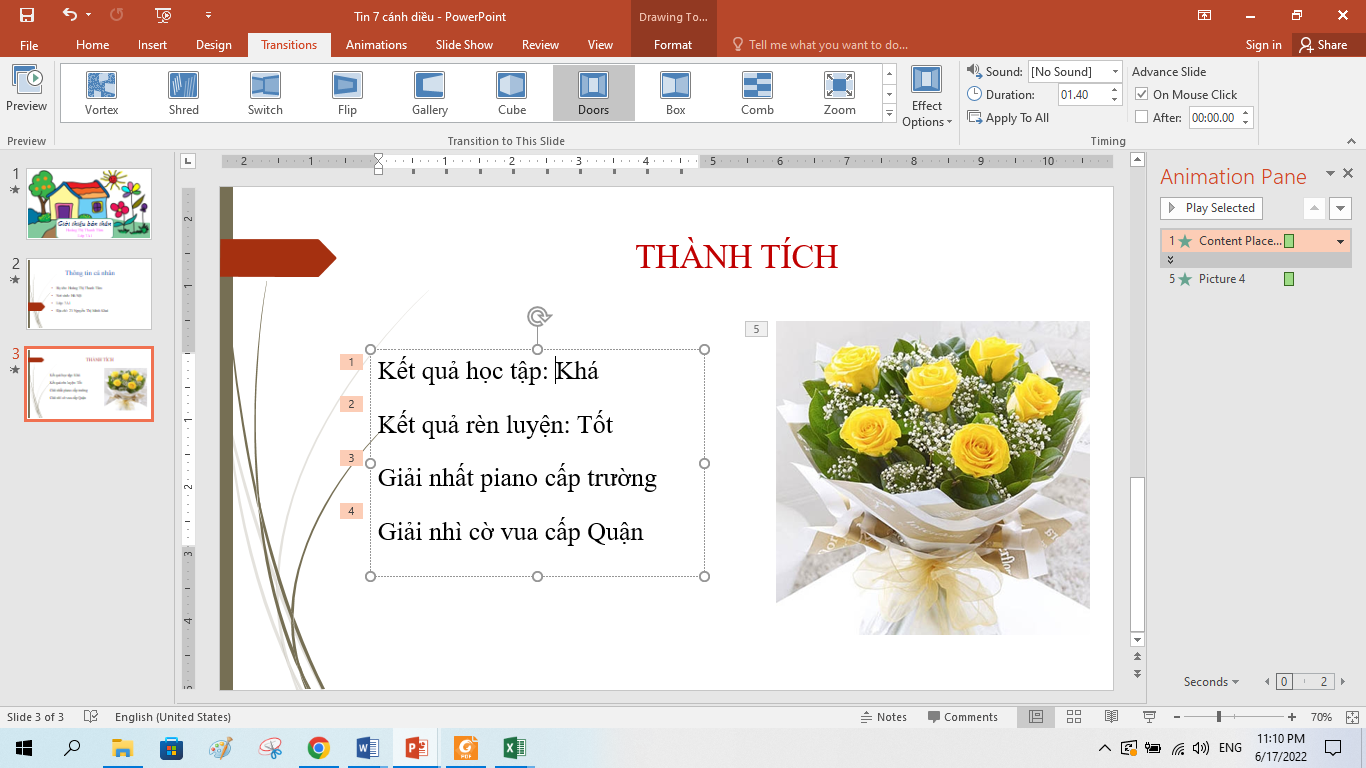 Hình 6. Nhóm Timing cho dải lệnh Transitions
Lưu ý: Chỉ có một hiệu ứng xuất hiện cho chuyển tiếp các trang chiếu. Khi lựa chọn một kiểu xuất hiện khác thì kiểu xuất hiện đã chọn trước đó sẽ mất đi
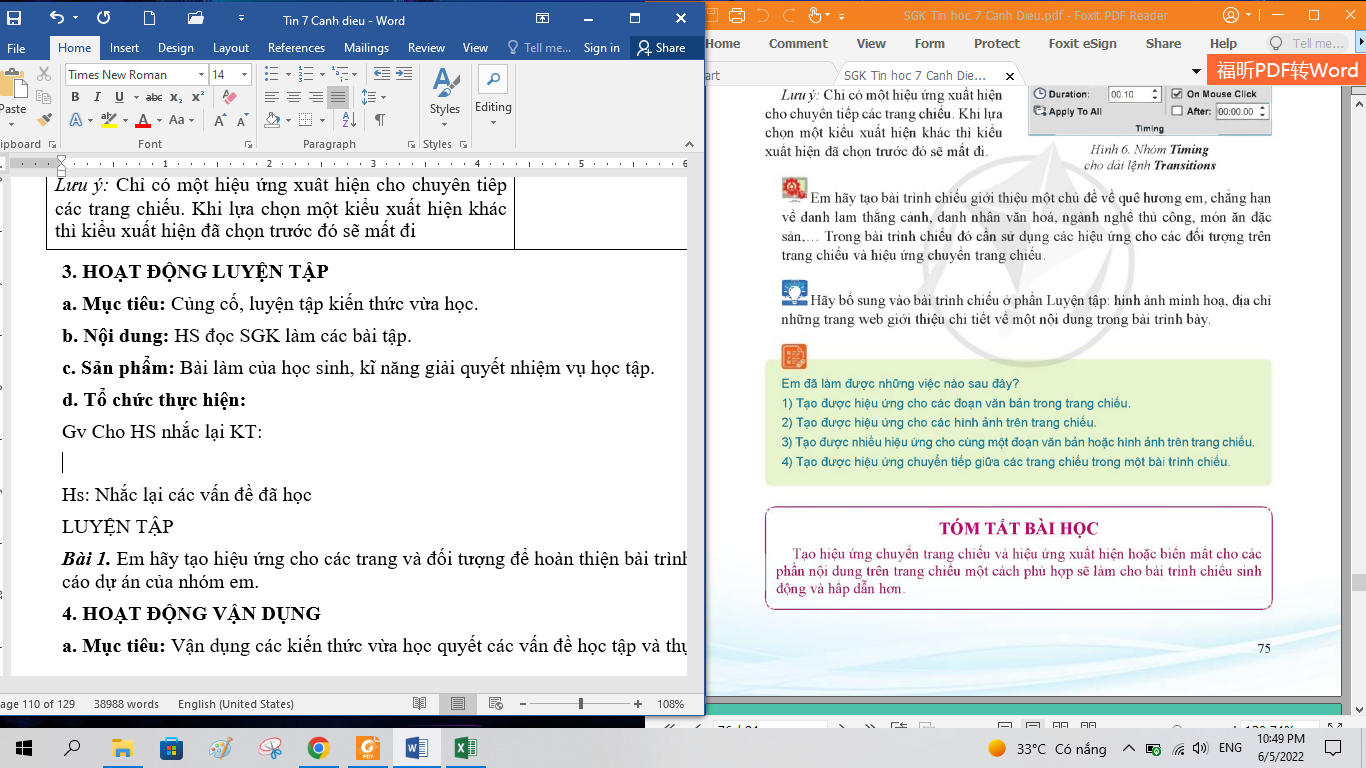 LUYỆN TẬP
Bài 1. Em hãy tạo bài trình chiếu giới thiệu một chủ đề về quê hương em, chẳng hạn về danh lam thắng cảnh, danh nhân văn hóa, ngành nghề thủ công, món ăn đặc sản, … Trong bài trình chiếu đó cần sử dụng các hiệu ứng cho các đối tượng trên trang chiếu và hiệu ứng chuyển trang chiếu
Bài 2. Hãy bổ sung vào bài trình chiếu ở phần Luyện tập: hình ảnh minh họa, địa chỉ những trang web giới thiệu chi tiết về một nội dung trong bài trình bày.
VẬN DỤNG
Em đã làm được những việc nào sau đây?
Tạo được hiệu ứng cho các đoạn văn bản trong trang chiếu
Tạo được hiệu ứng cho các hình ảnh trên trang chiếu
Tạo được nhiều hiệu ứng cho cùng một đoạn văn bản hoặc hình ảnh trên trang chiếu
Tạo được hiệu ứng chuyển tiếp giữa các trang chiếu trongg một bài trình chiếu